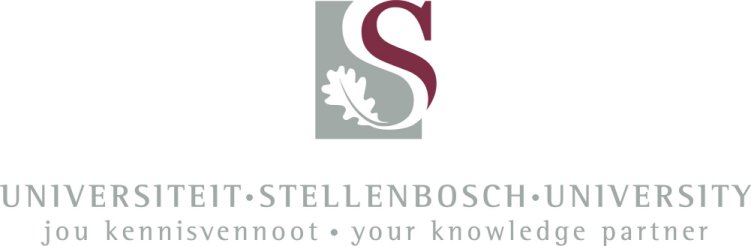 Konvokasie
8 Nov 2012
A G E N D A
1. Konstituering.
2. Opening.
3. Verwelkoming.
4. Notule van die vorige vergadering 10 Nov 2011.
5. Toekenning van die oorkonde vir gemeenskaps-ontwikkeling aan mev Cecile Kotzé.
6. Geleentheidspreker: Dr Ivan Meyer. Die titel van sy voordrag is: “Kulturele warmte: ŉ strategiese padkaart vir die skepping van sosiale kohesie."
7. Kort voordrag: Prof Arnold Schoonwinkel 
                (Viserektor: Leer en Onderrig)
8. Kort voordrag: Prof Eugene Cloete 
                (Viserektor: Navorsing en Innovasie)
9. Mededelings deur die Rektor.
10. Mededelings deur die President.
11. Verkiesing van sekretaris UK(K).
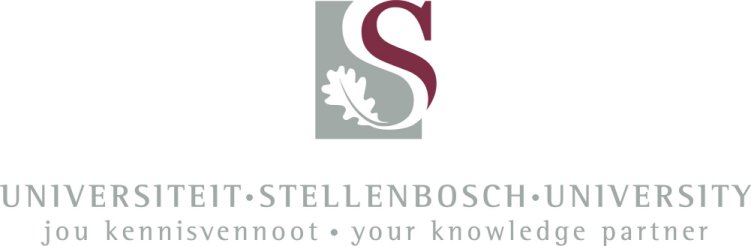 Konvokasie
8 Nov 2012
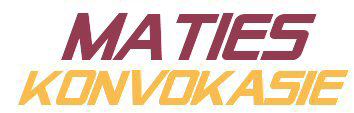 Konvokasietoekenning vir gemeensontwikkeling 2012
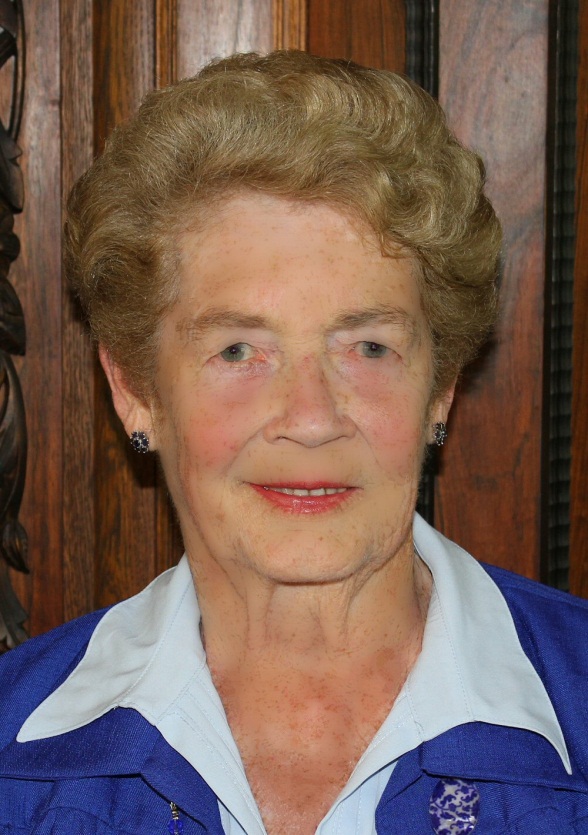 Mev Cecile Kotzé
“Kennis gee lig en daarmee saam vryheid en vrede”
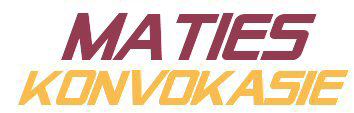 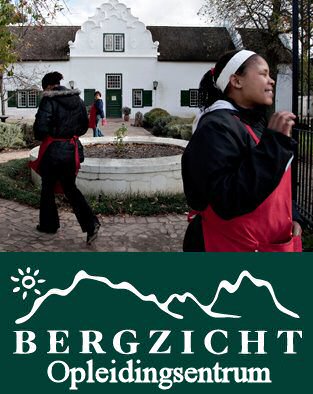 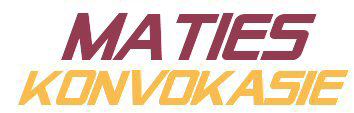 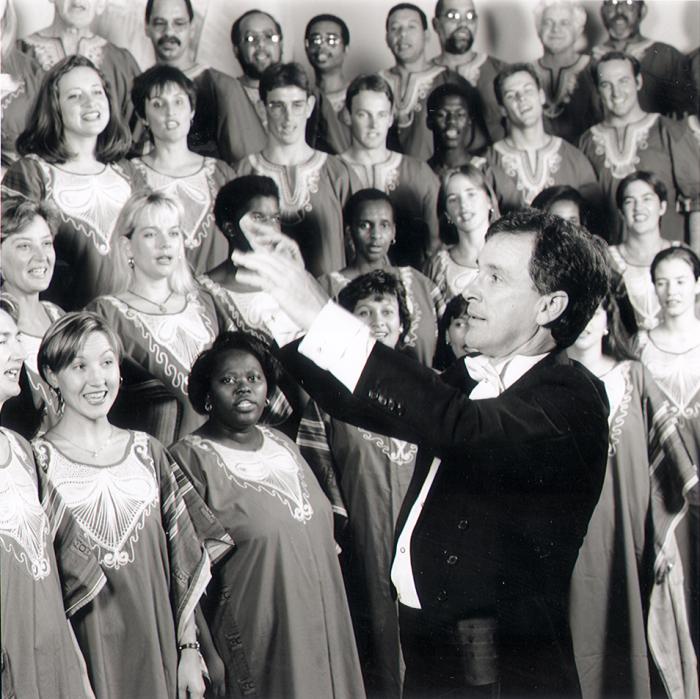 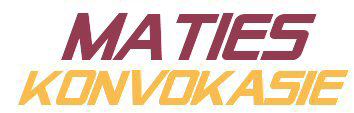 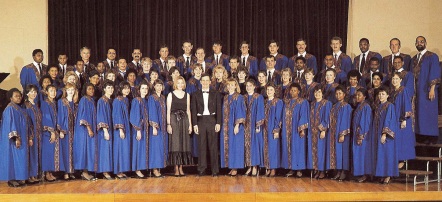 Libertaskoor: gestig 1989
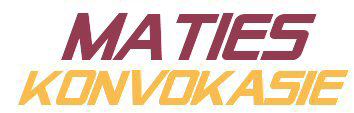 Konvokasietoekenning vir gemeensontwikkeling 2012
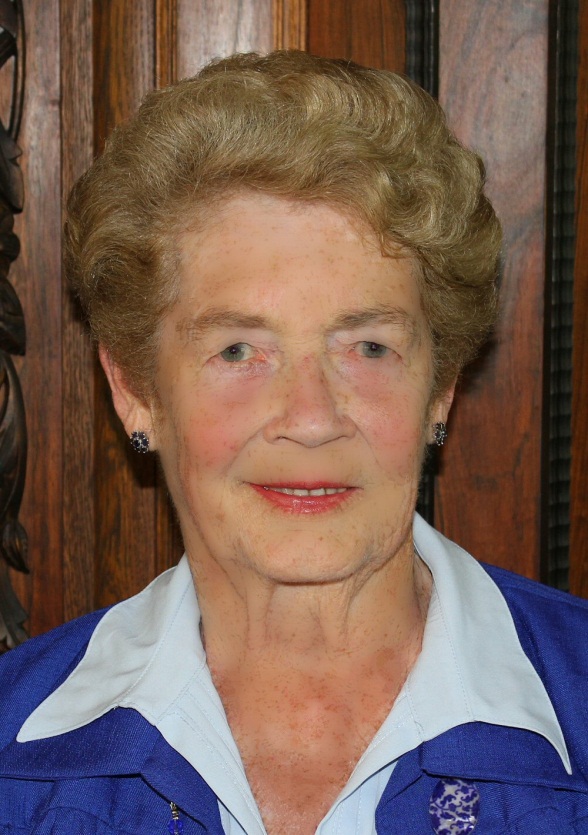 Mev Cecile Kotzé
“Kennis gee lig en daarmee saam vryheid en vrede”
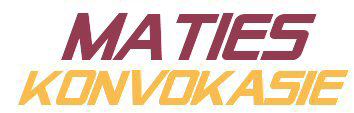 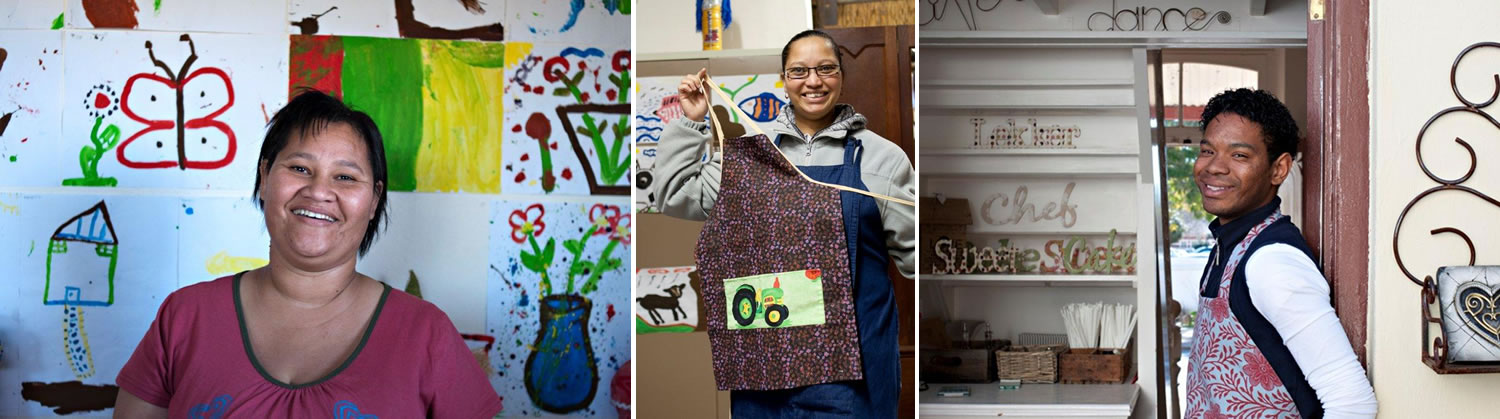 Navorsing toon: die grootste sosio-ekonomiese probleem in agtergeblewe gemeenskappe: ongeletterdheid, armoede, werkloosheid
Breek siklus van armoede en ellende deur bemagtiging
Droom: stig ‘n opleidingsentrum waar holistiese benadering gevolg word om mense te bemagtig; geletterdheidskursusse, beroepsopleiding
Arbeidsmark bied werkgeleenthede op intreevlak in bedrywe soos toerisme, kinderversorging, bejaardesorg, huisbestuur, gasvryheids-bedryf, spyseniering
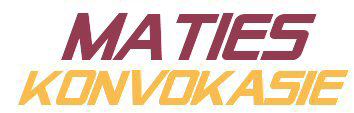 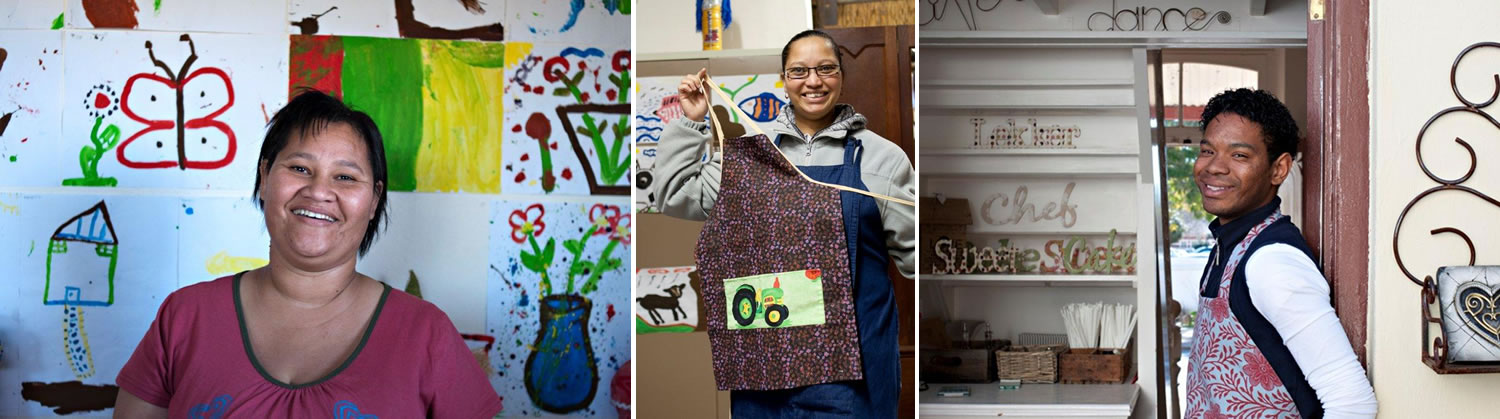 Navorsing toon: die grootste sosio-ekonomiese probleem in agtergeblewe gemeenskappe: ongeletterdheid, armoede, werkloosheid
Breek siklus van armoede en ellende deur bemagtiging
Droom: stig ‘n opleidingsentrum waar holistiese benadering gevolg word om mense te bemagtig; geletterdheidskursusse, beroepsopleiding
Arbeidsmark bied werkgeleenthede op intreevlak in bedrywe soos toerisme, kinderversorging, bejaardesorg, huisbestuur, gasvryheids-bedryf, spyseniering
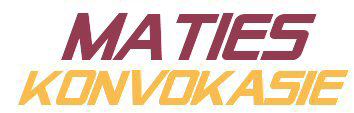 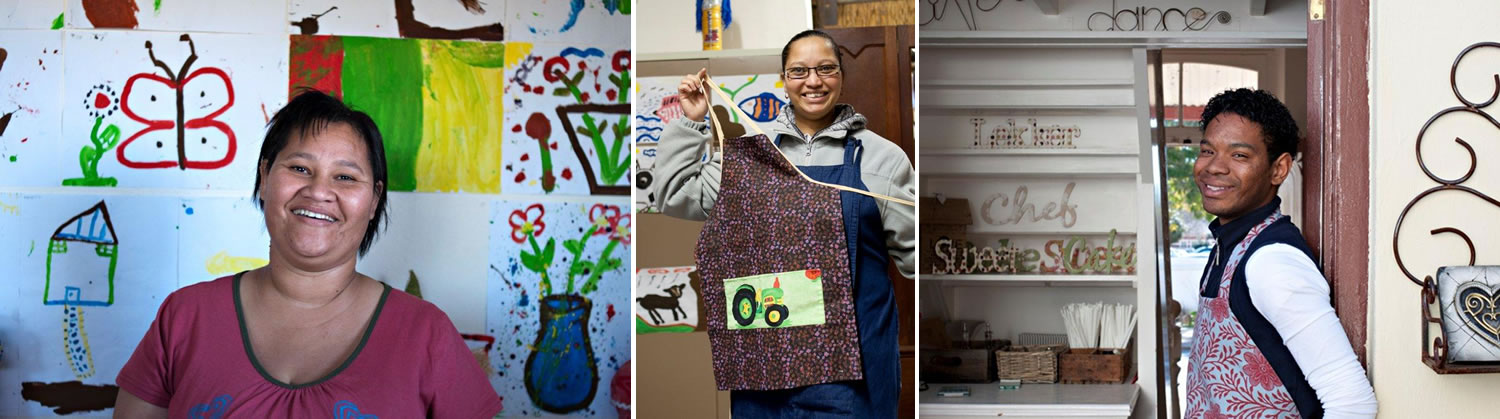 Navorsing toon: die grootste sosio-ekonomiese probleem in agtergeblewe gemeenskappe: ongeletterdheid, armoede, werkloosheid
Breek siklus van armoede en ellende deur bemagtiging
Droom: stig ‘n opleidingsentrum waar holistiese benadering gevolg word om mense te bemagtig; geletterdheidskursusse, beroepsopleiding
Arbeidsmark bied werkgeleenthede op intreevlak in bedrywe soos toerisme, kinderversorging, bejaardesorg, huisbestuur, gasvryheids-bedryf, spyseniering
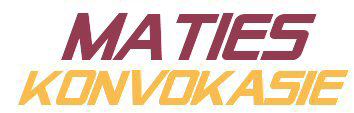 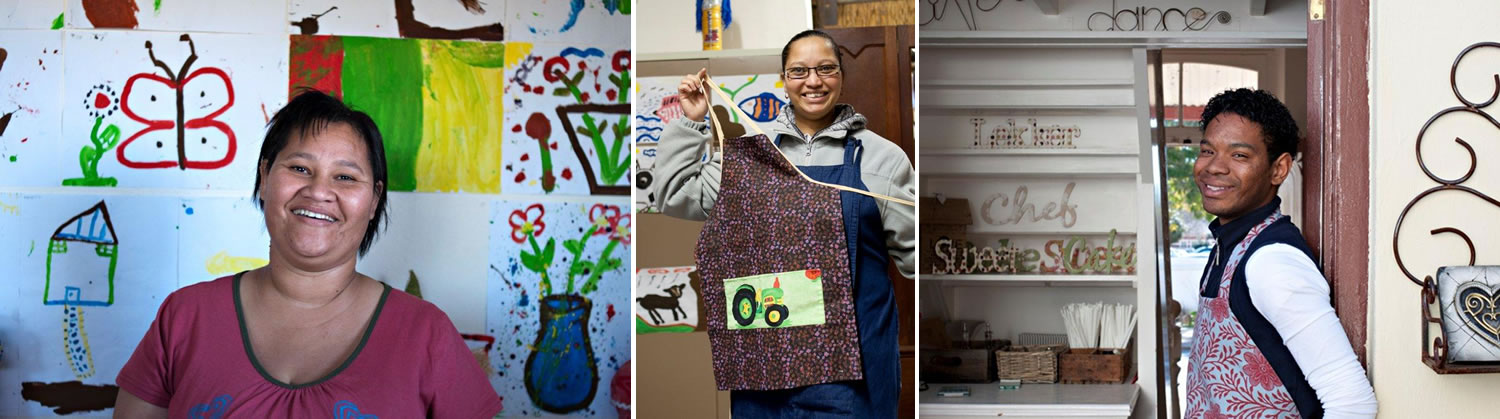 Navorsing toon: die grootste sosio-ekonomiese probleem in agtergeblewe gemeenskappe: ongeletterdheid, armoede, werkloosheid
Breek siklus van armoede en ellende deur bemagtiging
Droom: stig ‘n opleidingsentrum waar holistiese benadering gevolg word om mense te bemagtig; geletterdheidskursusse, beroepsopleiding
Arbeidsmark bied werkgeleenthede op intreevlak in bedrywe soos toerisme, kinderversorging, bejaardesorg, huisbestuur, gasvryheids-bedryf, spyseniering
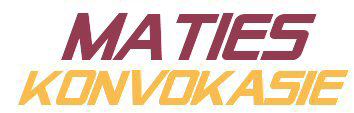 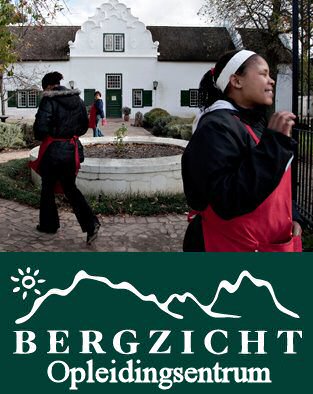 Opening: 6 Maart 1992
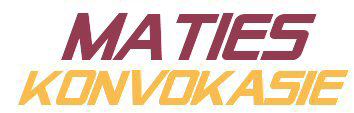 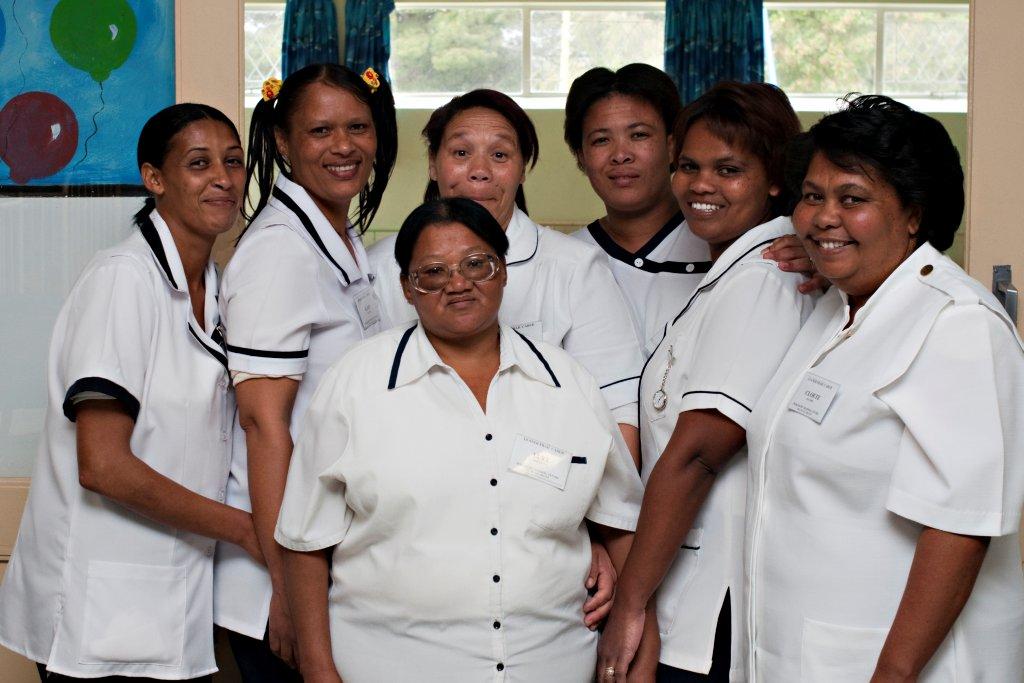 Missie: “Om mense te ontwikkel en te bemagtig met lewens-, tegniese en beroepsgeorienteerde vaardig-hede. Om deur middel van ‘n interne uitplasingsburo  studente van werk te verseker en te help om ‘n menswaardige vergoeding te beding.”
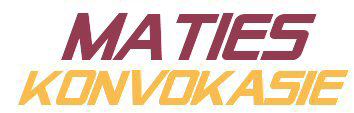 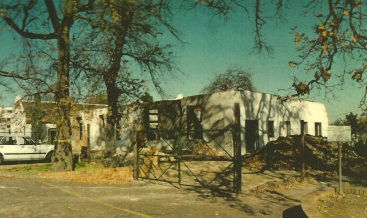 Brand verwoes Bergzichthuis November 1992
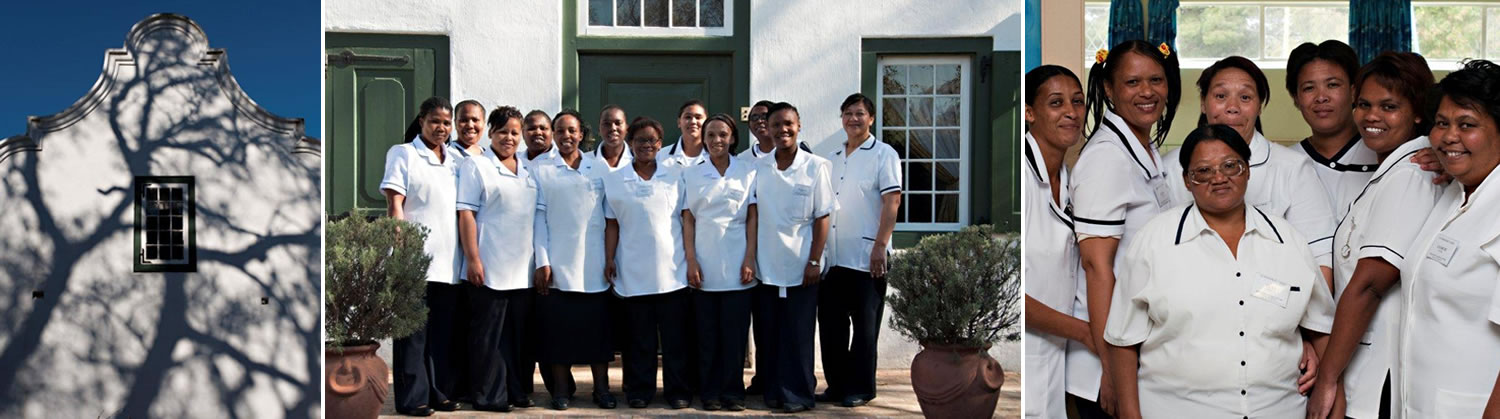 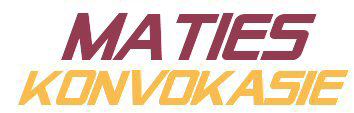 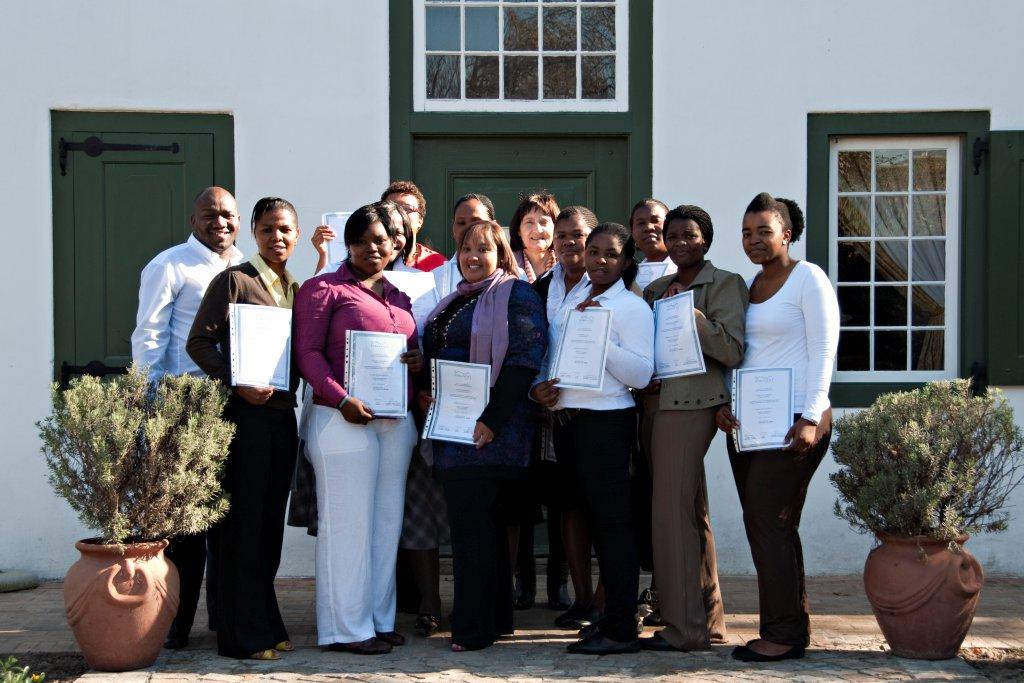 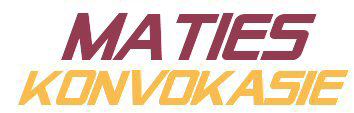 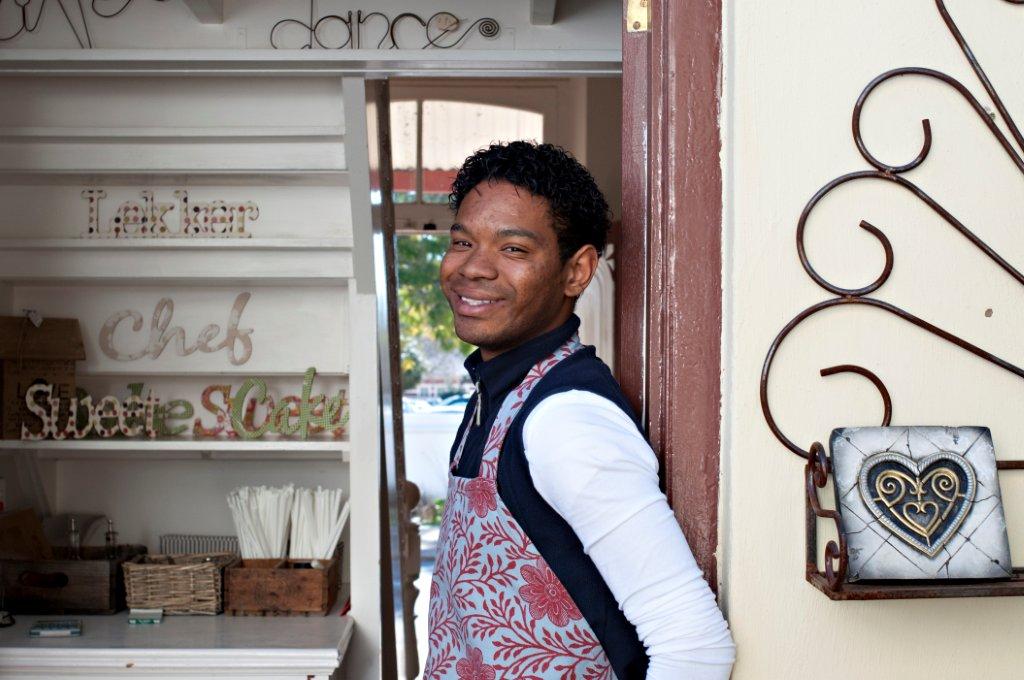 Elroy Adams
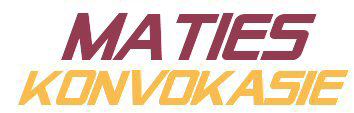 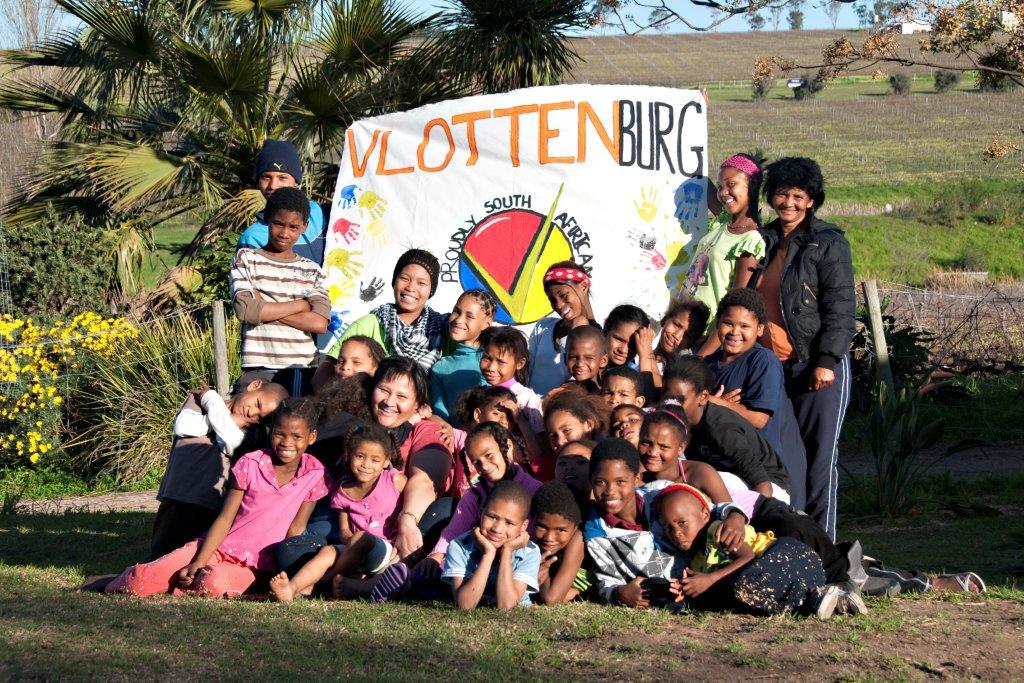 Kinderontwikkeling
Jesika Jones: Klein Ma Ge Train
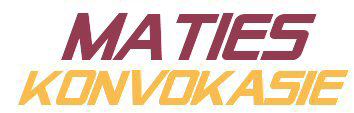 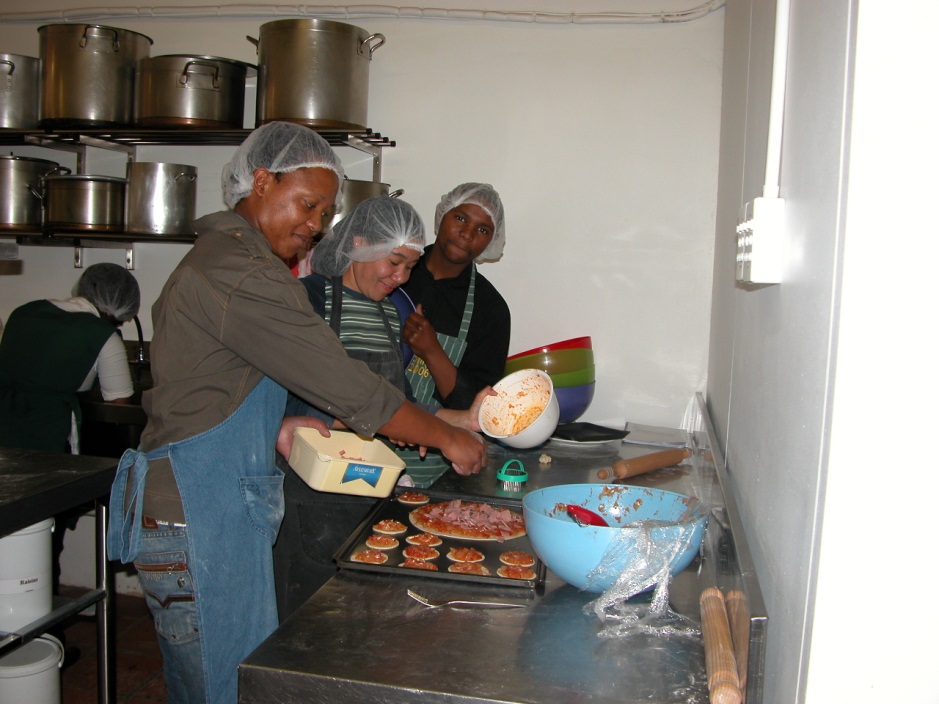 Spyseniering
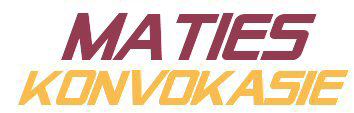 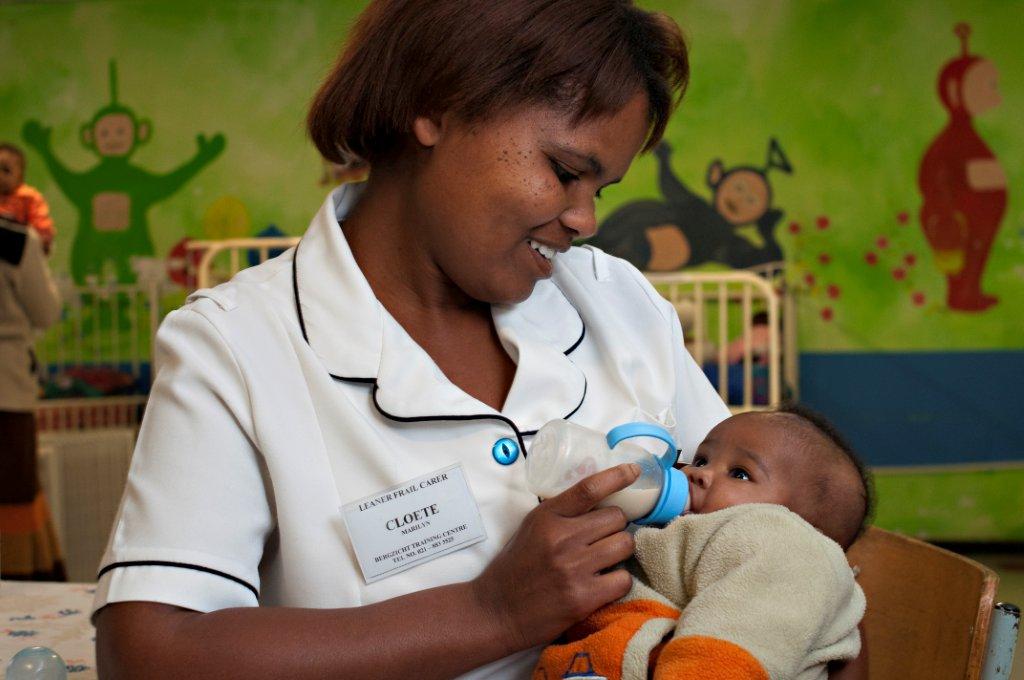 Babasorg
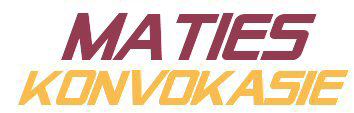 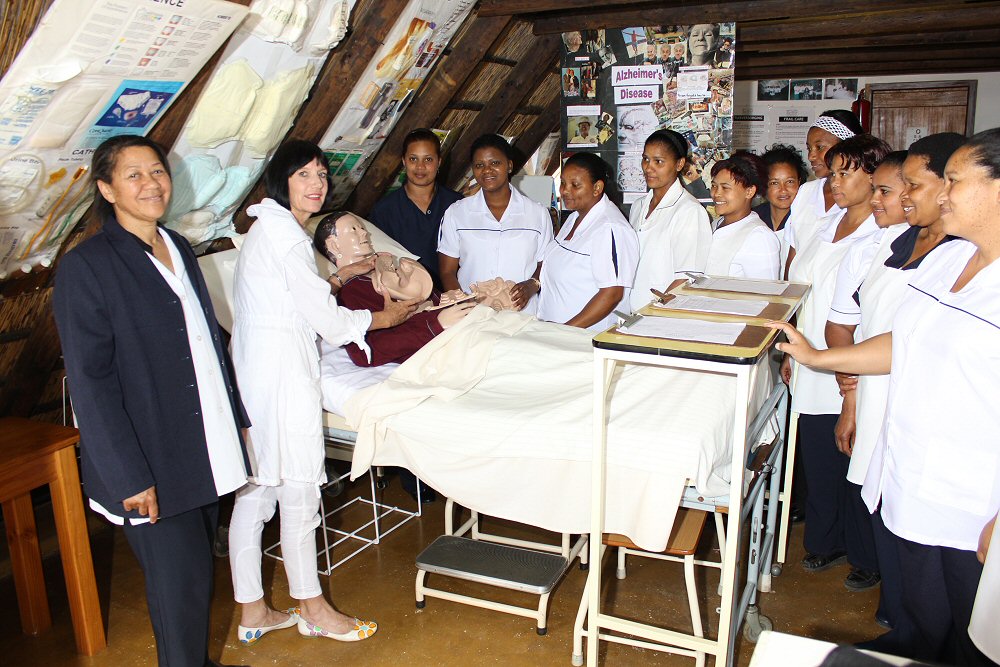 Verswakte bejaardesorg
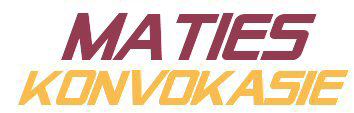 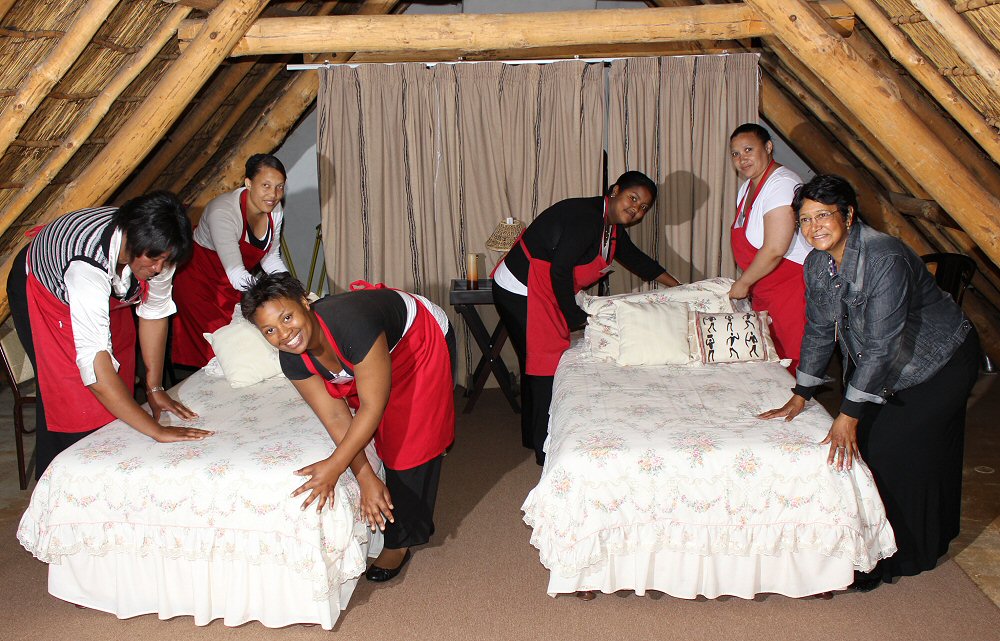 Huisbestuur
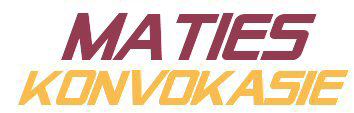 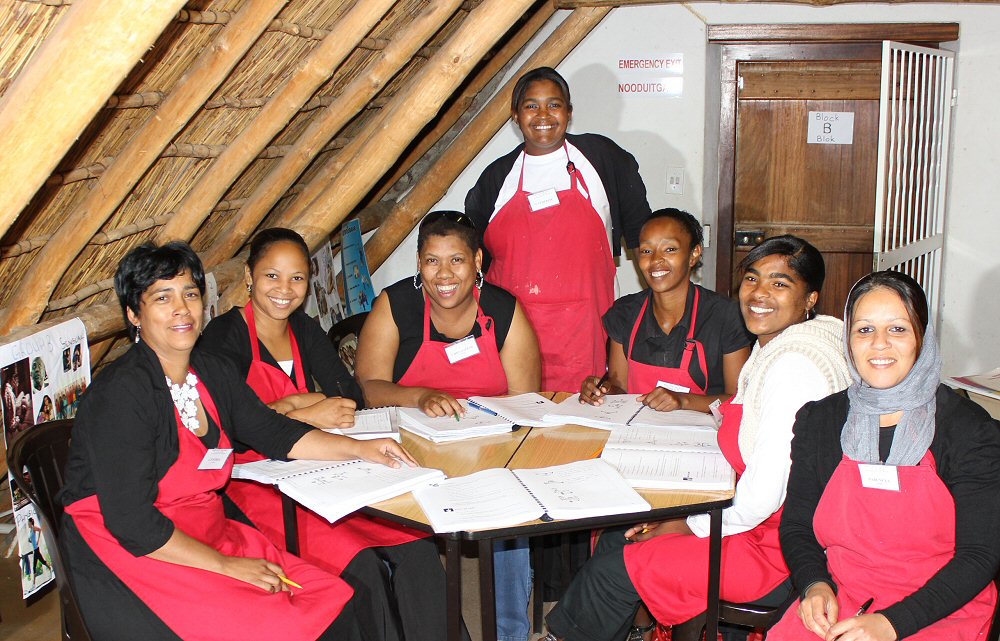 Huisbestuur: lewensoriëntering
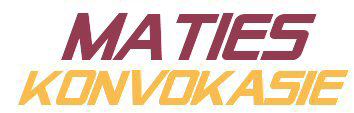 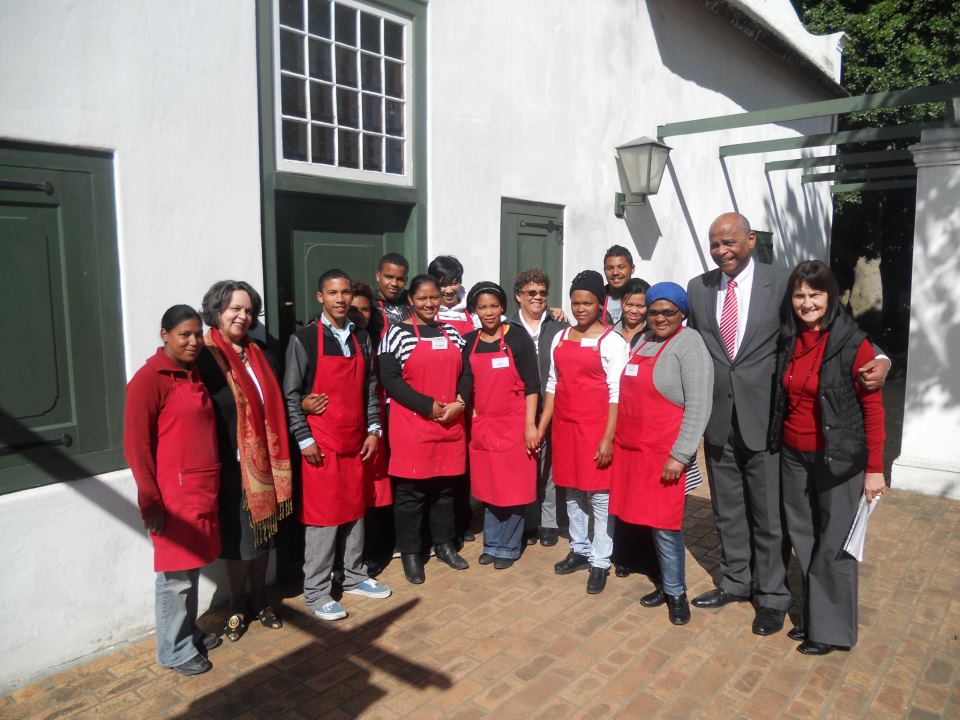 1992: R250 000 in spaarrekening
2002: jaarlikse omset R3 miljoen
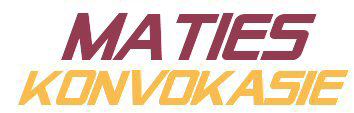 We regard Bergzicht as one of South Africa’s most succesful training institutions for unskilled people from socially disadvantaged backgrounds. Bergzicht gives hope to those who fall through the grid due to lack of education and opportunities. We have seen Bergzicht train more than 10,000 students over the years – mostly women in dire need to support their families. Their placement office has assisted over 90% of the students in finding permanent jobs and their support centre has many associates who have followed their example. Taking all the family members and dependents into account, we can say that Bergzicht has transformed the lives of more than 100,000 people in the Western Cape and beyond. We are truly proud to be part of such an amazing story.
- Hanns Seidel Foundation, Germany
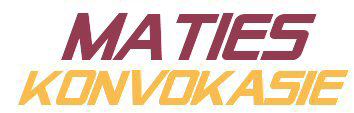 Konvokasietoekenning vir gemeensontwikkeling 2012
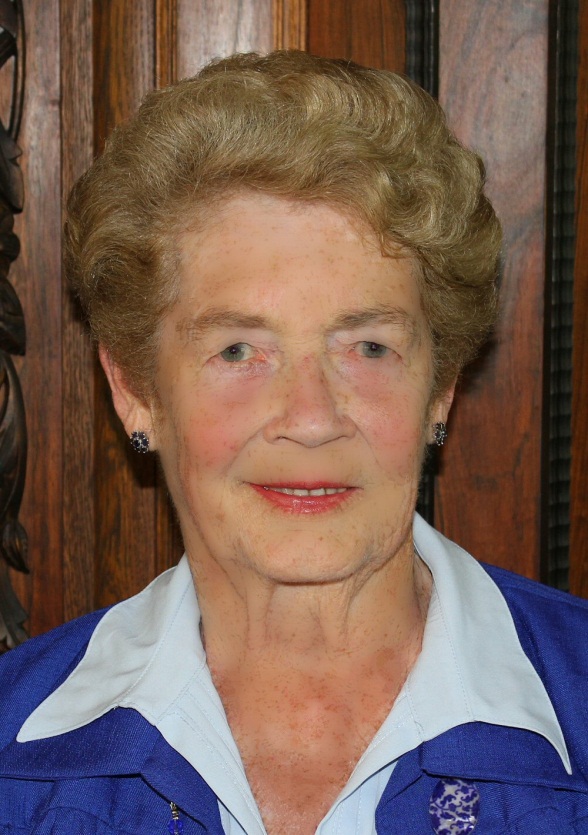 Mev Cecile Kotzé
“Kennis gee lig en daarmee saam vryheid en vrede”
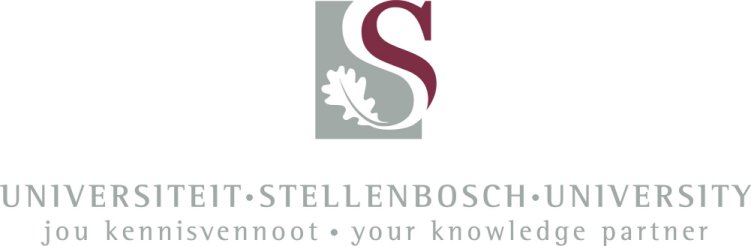 Konvokasie
8 Nov 2012
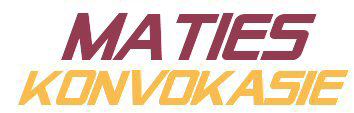 Geleentheidspreker
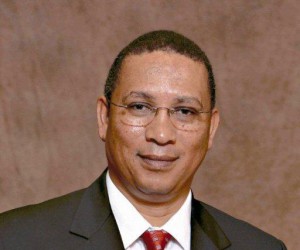 Dr Ivan Meyer
Min. van Kultuursake en Sport, Weskaap regering
Kulturele warmte: ŉ strategiese padkaart vir die skepping van sosiale kohesie
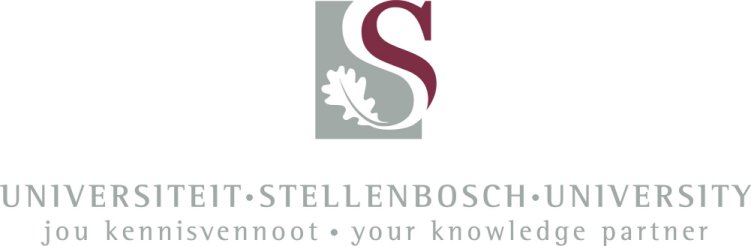 Konvokasie
8 Nov 2012
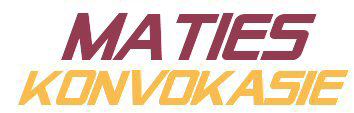 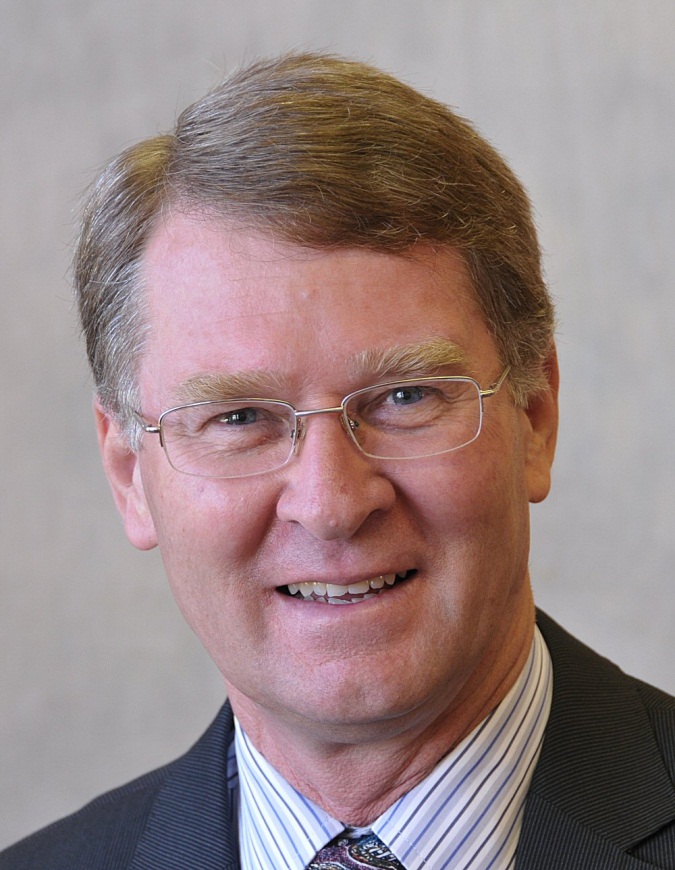 Prof Arnold Schoonwinkel
Viserektor: Leer & Onderrig
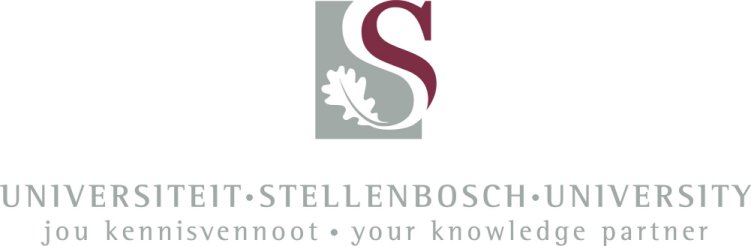 Konvokasie
8 Nov 2012
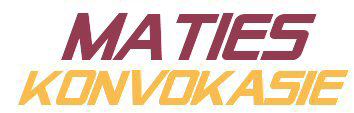 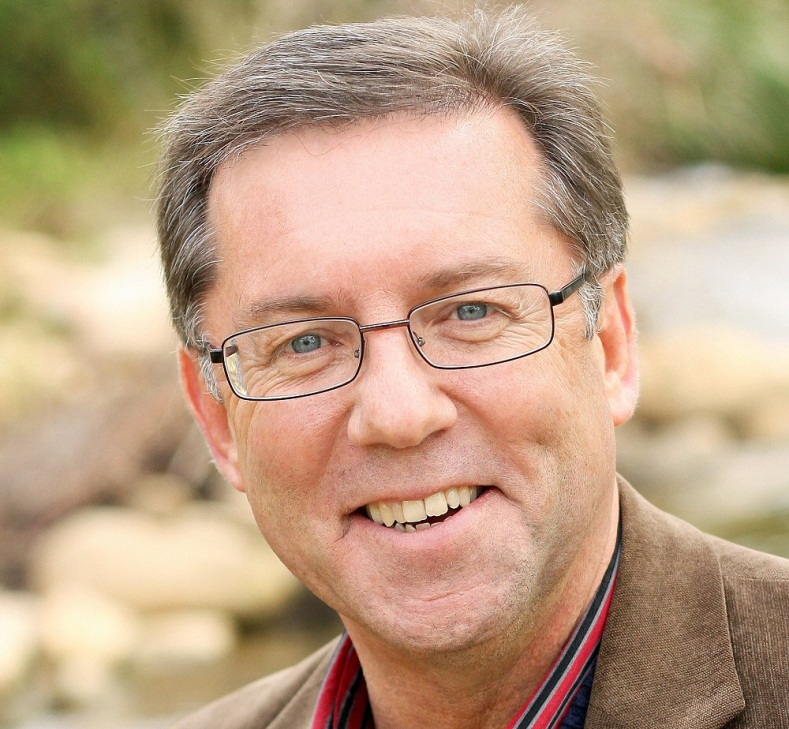 Prof Eugene Cloete
Viserektor: Navorsing & Innovasie
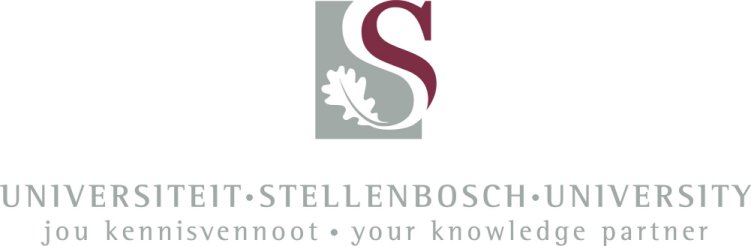 Konvokasie
8 Nov 2012
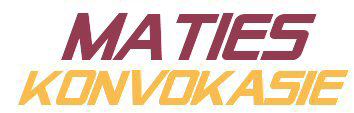 Mededelings deur die rektor
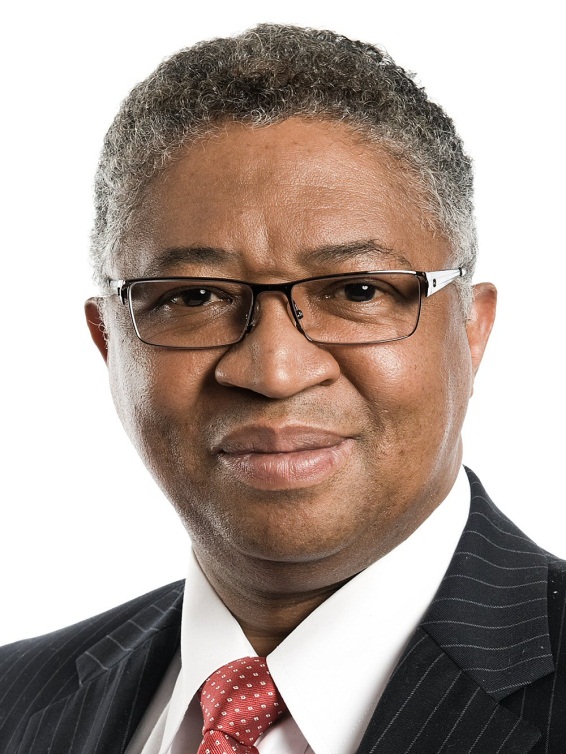 Prof Russel Botman
Rektor & Visekanselier
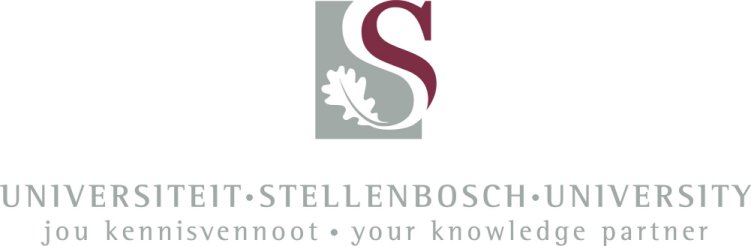 Konvokasie
8 Nov 2012